Experimentiervorschlag Smartphone:   Wurfparabel und Schwerelosigkeit
Bei einem ‚Parabelflug‘ sind die Passagiere während des Flugs schwerelos.
Solche Flüge werden z.B. von der DRL mit einem umgebauten Airbus A300 regelmäßig durchgeführt.

Die Schwerelosigkeit beim Flug auf  einer Wurfparabel kann dadurch einfach simuliert und gemessen werden, dass ein Smartphone frei geworfen wird*) ohne dass es rotiert und dabei die Beschleunigung gemessen und registriert wird. Die träge Masse des Beschleunigungssensors spielt dabei die Rolle des Passagiers.

Die Auswertung kann dann offline z.B. mit Exel oder Origin erfolgen.




*) Beim Experimentbeispiel wurde als ‚Landeplatz‘ ein Daunendecke gewählt, damit das Smartphone keinen Schaden nimmt.
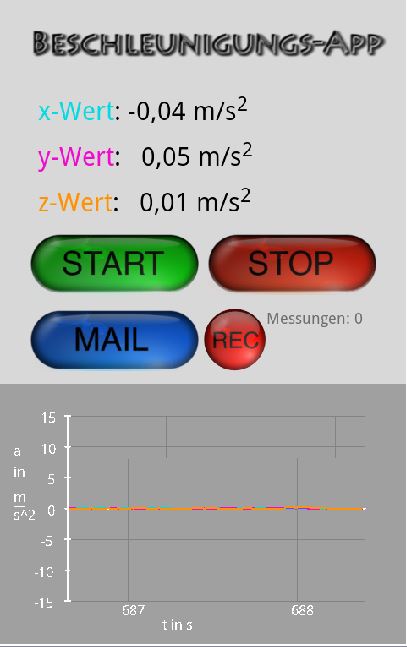 Für die Beschleunigungsmessung wurde das werbefreie Android App 
 Beschleunigungs_App von  Lamprecht genutzt (ein Gymnasiallehrer
 aus der Umgebung). Dieses zeichnet die Beschleunigungsdaten auf,
 die dann einfach im .csv Format mit frei wählbarem Dateinamen
 gespeichert werden können oder auch per Email verschickt.

Bei Speicherung auf dem Smartphone werden sie in der Datei 
 Android/data/com.lamprecht.physik  abgelegt.

Die Zeitschritte sind ab 10 ms frei wählbar. Ebenso kann die
 konstante Schwerebeschleunigung angezeigt oder nicht angezeigt werden.
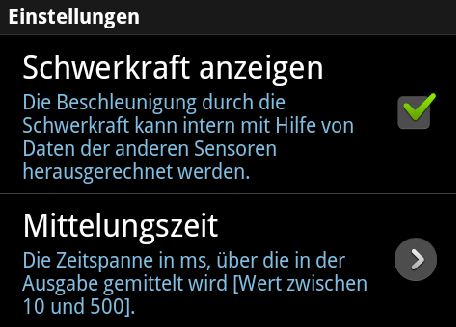 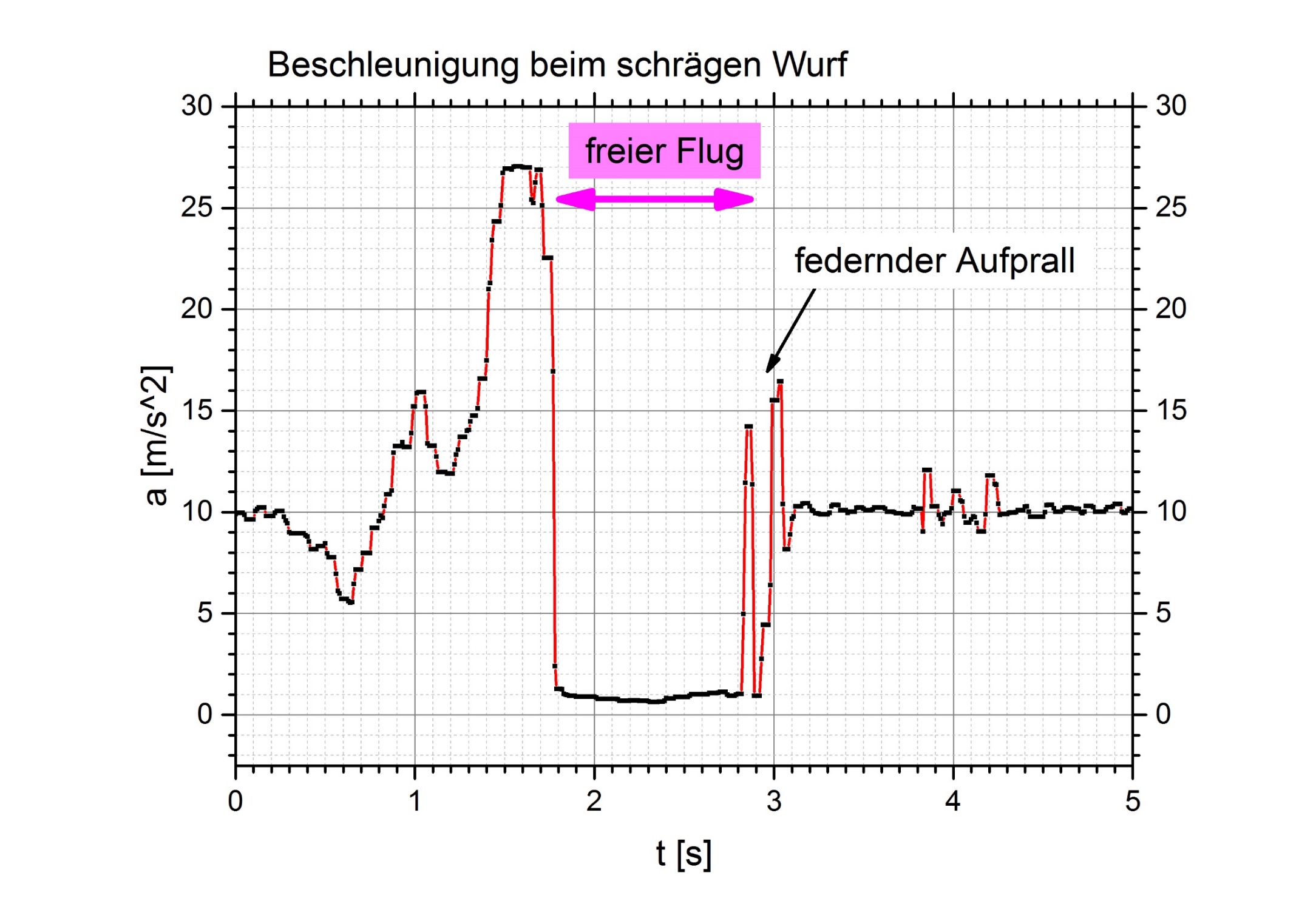 Ergebnis eines Wurfs ohne Rotation

Das Smartphone wurdemit Armschwung 
etwa 1.5 m hoch und 2 m weit geworfen
und landete auf einer Daunendecke.

Das Diagramm links wurde mit Origin 
erstellt.
Während des freien Flugs ist die gemessene Beschleunigung konstant und nahe Null (~0.2 m/s2).  In Ruhe zeigt das Smartphone einen Wert von
 g = 10.0 m/s°2 an, das ist 
um 0.2 m/s2 zu hoch! 
 die Beschleunigungsmessung muss neu kalibriert werden!

Mit der Korrektur folgt:

 der freie Flug ist schwerelos.
gelandet
Armaufschwung
Abb.1:  Gesamtbeschleunigung a [m/s°2]  gegen die Zeit
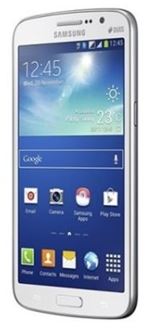 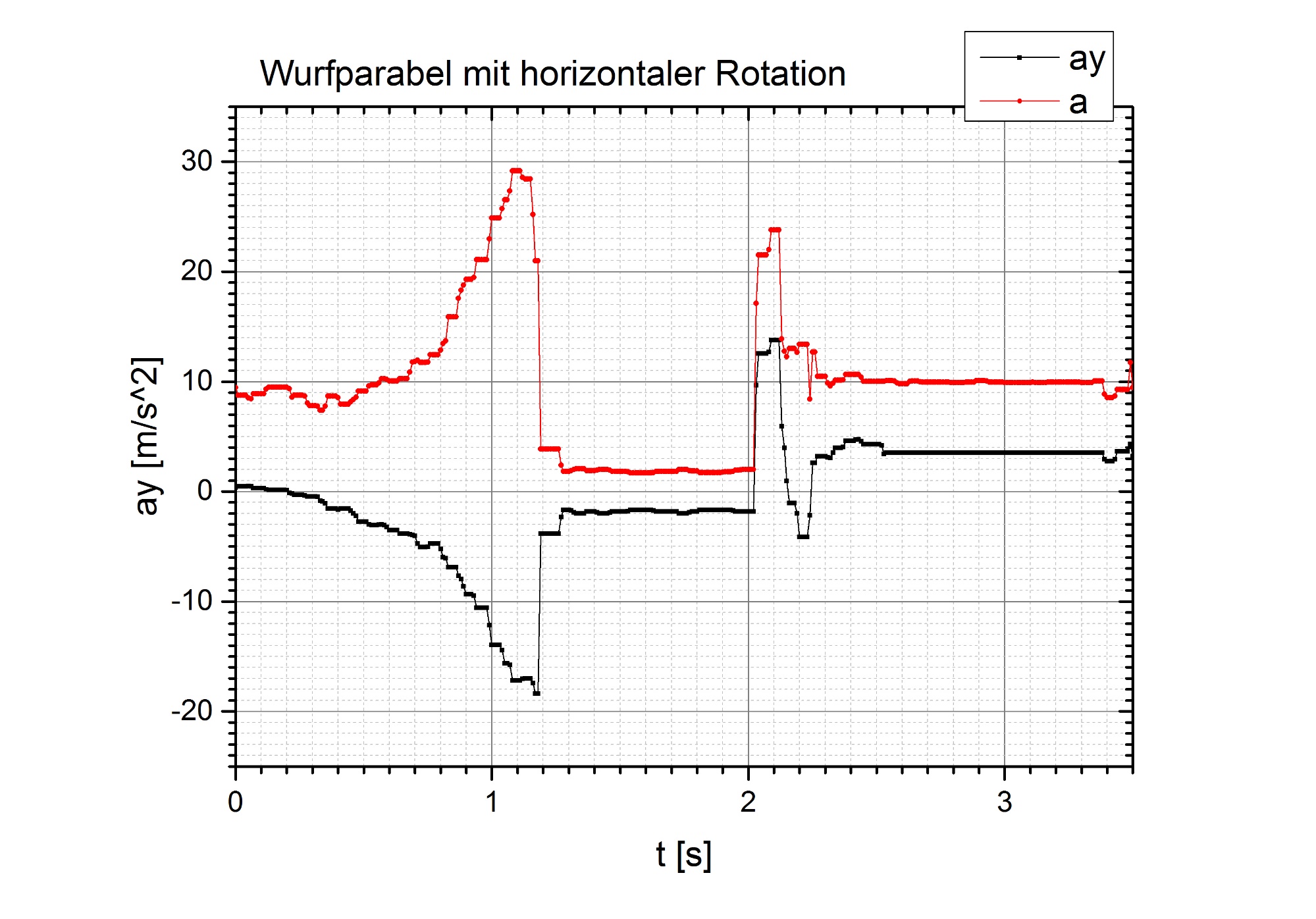 y
Beim Wurf wird das Smartphone so geworfen
dass es um die eingezeichnete stabile Haupt-
Trägheitsachse durch den Schwerpunkt rotiert.

Hinweis: Nach dem Wurf liegt das Smartphone schief,
Daher wird ay nicht Null.
Im freien Flug tritt jetzt eine konstante Zentrifugal-
beschleunigung auf (rot), die auch in der Messung 
von ay sichtbar ist (schwarz)
Parabelflüge für die Forschung und das Astronautentraing

Das Deutsche Zentrum für Luft und Raumfahrt (DLR) bietet Parabelflüge mit einem umgebauten  Airbus A300 an. Ein Parabelflug erzeugt dabei Schwerelosigkeit für etwa 22 Sekunden.

Seite der DLR zu Parabelflügen
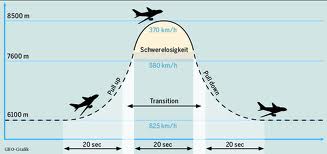 Abb. : Phasen eines Parabelflugs, links Video!